Atualização em EpidemiologiaMódulo 01Indicadores
Profa. Juliana Arena Galhardo
juliana.galhardo@ufms.br
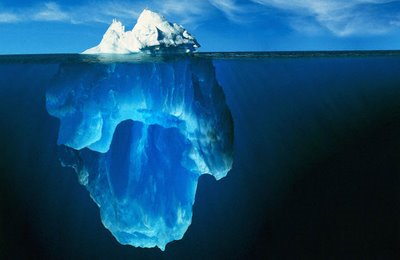 Frequência / Ocorrência
Informações descritivas
Morbidade
Morbidade prevalente ou Prevalência
Morbidade incidente ou Incidência
Mortalidade
Letalidade

As medidas de frequência (indicadores) SEMPRE devem ser referidas às dimensões de PESSOA (ANIMAL), do LUGAR e do TEMPO
Indicadores
Propriedade A = 80 casos de Tb
Propriedade B = 100 casos de Tb
A = 80 em 400 = 20%
B = 100 em 5.000 = 2%



Dado absoluto 
Casos incidentes / casos prevalentes
Sem informações consistentes
Falta um divisor
Não mede o risco da ocorrência
Indicadores
ONDE OBSERVA-SE A MAIOR FREQUÊNCIA?
PROBABILIDADE
É uma medida de ocorrência de um fato incerto, ou seja, o número de vezes que se espera que ocorra um evento no futuro
Varia de 0 a 1; número decimal, fração ou porcentagem



RISCO
Probabilidade de produzir um efeito ou dano à saúde dentro de um período de tempo estabelecido
Varia de 0 a 1; fração ou multiplicado por constante
Indicadores
Número de eventos que ocorrem dentro de um número de eventos possíveis
Probabilidade de experimentar um efeito adverso ou dano em um tempo determinado
TAXA
Medida da velocidade de mudança de um estado ao outro (por exemplo, de sadio a doente) e, portanto, também expressa um risco
Diferente do risco, a taxa implica a experiência da exposição da população nas unidades efetivas de tempo-pessoa
Numerador: indivíduos que experimentam o evento de interesse
Denominador: total de indivíduos na população de expostos ou em risco de apresentar o evento
Tempo
Indicadores
Medida da velocidade de mudança de um fenômeno dinâmico por unidade de população e de tempo (tempo-pessoa de exposição)
Como a doença tem evoluído?
As ações de prevenção e controle têm se apresentado eficientes?
O tratamento disponível colabora com a sobrevida?
Indicadores
Quantificar a frequência com que os problemas (ou soluções) de saúde ocorrem nas populações é um dos objetivos da epidemiologia!
Coleta de dados
Serviço de saúde / Sistema de vigilância / Estudo epidemiológico (observacional / intervenção)
Tabulação e sistematização
Banco de dados
Análise dos dados
Estatística descritiva / testes de hipóteses / morbidade e mortalidade / risco
Apresentação gráfica
Visualização do problema e proposta de soluções
Indicadores
Tipos de população
População aberta
Membros são adicionados ou excluídos ao longo do tempo (natalidade, imigração, migração, óbito)
Estável ou estacionária: reposição (não só de indivíduos, mas manutenção dos fatores de risco também)
Dinâmica: pode receber ou perder membros
Coorte fixa: t0 - não admite novos indivíduos, mas os integrantes podem sair (doença, emigração, óbito)

População fechada
Não há incorporação de membros e os integrantes só saem da população em óbito. Tamanho diminui sistematicamente.
Indicadores
Prevalência e Incidência
Prevalência
Incidência
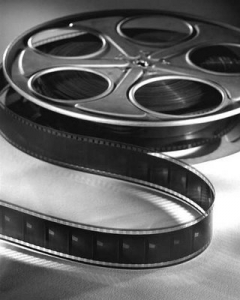 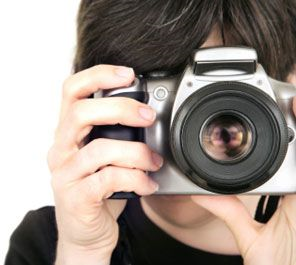 Frequência de casos existentes de uma doença ou problema de saúde em uma população e em dado momento
Prevalência
“Adoeceram em algum momento”: casos novos e antigos
Estão vivos no momento do estudo
Medida estática
Estudo transversal ou seccional: prevalência pontual
Prevalência pontual



Ct = número de casos prevalentes no instante t
Nt = tamanho da população estudada no mesmo momento t
Sinônimo:Proporção de prevalência
Prevalência
x constante (% ou 1000 ou 10.000...)
Instante t = intervalo de tempo suficiente para a coleta de dados e para que não haja ateraões na situação de saúde da população avaliada
Semelhante ao delineamento de inquéritos!
Frequência de casos novos de uma doença ou problema de saúde num determinado período de tempo, oriundos de uma população sob risco de adoecimento no início da observação
Incidência
Indivíduos SADIOS no início da observação
Medida dinâmica: necessário observar o indivíduo pelo menos duas vezes ao longo do TEMPO
Estudos longitudinais p/ex. coorte ou intervenção
Sinônimos:Proporção de incidência
Incidência cumulativa
Taxa de ataque – usado em surtos!
Incidência acumulada
Proporção
Estimativa do risco do desenvolvimento da doença ou agravo em um intervalo de tempo (t0,t)
Risco médio de adoecimento
         
 SEM PERDAS                           COM PERDAS




I = incidência
N’0 = população no inícioW = perdas
Incidência
Sinônimos:Densidade de incidênciaForça de morbidadeTaxa de incidência por pessoa-tempo
Incidência
Taxa de incidência (TI)

“Taxa é a expressão da velocidade média com que ocorre o fenômeno de interesse”
TI é a expressão da frequência com que surgem novos casos, por unidade de tempo e com relação ao tamanho da população




I = incidência
PT = total de pessoa-tempo
Pessoa-tempo (ou animal-tempo)
Período durante o qual o indivíduo esteve exposto ao risco de adoecer e, caso viesse a adoecer, seria considerado um caso novo

P/ex.,  ΔTempo: ano
Um animal acompanhado por um ano: um animal-ano
Dois animais acompanhados por seis meses cada: meio animal-ano, cada OU um animal-ano
Interrupção no seguimento: perda ou censura
Incidência – Taxa de Incidência
Pessoa-tempo – ou animal-tempo
Com duração dos seguimentos conhecida







Δti = período de tempo no qual o i-ésimo indivíduo pertencente a N’ foi observado, desde o início do estudo até o desenvolvimento da doença ou interrupção do seguimento
Incidência - Taxa de Incidência
Soma das quantidades de pessoas-tempo relativas a cada indivíduo pertencente à população N’
Pessoa-tempo – ou animal-tempo

Com duração dos seguimentos desconhecida




População exposta ao risco (N’) é dinâmica e estável ou estacionária
Incidência - Taxa de Incidência
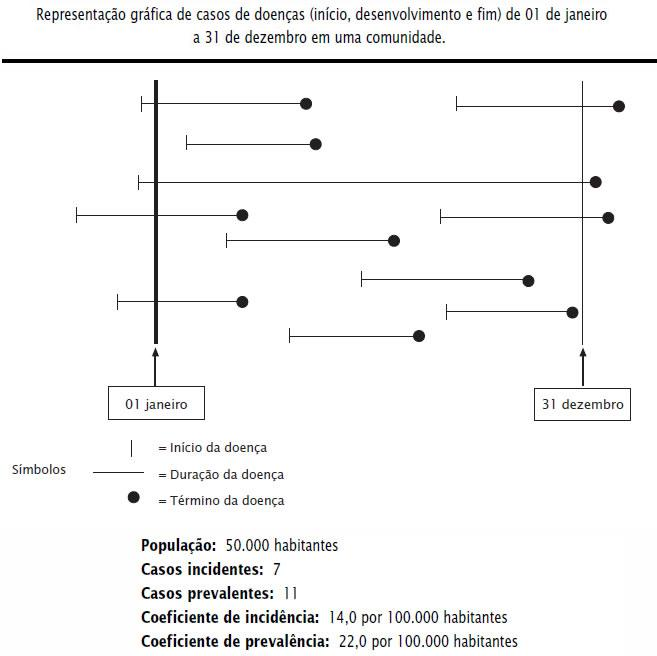 http://www.misodor.com/INDICADORES%20DE%20SAUDE%20E%20DE%20ATENCAO%20BASICA.php
[Speaker Notes: Quantos casos aconteceram? Contam as lineas: 11,  ou seja são os casos PREVALENTES 
Quantos casos são INCIDENTES mesmo: Somente aquelas aonde o inicio está no intervalo:  7 casos]
Relação prevalência-incidência
Prevalência e Incidência
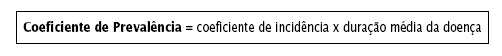 Prevalência e Incidência
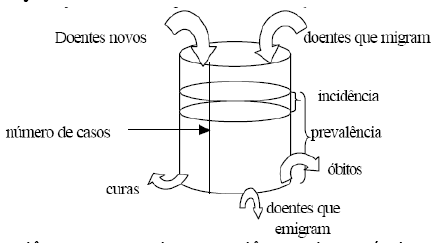 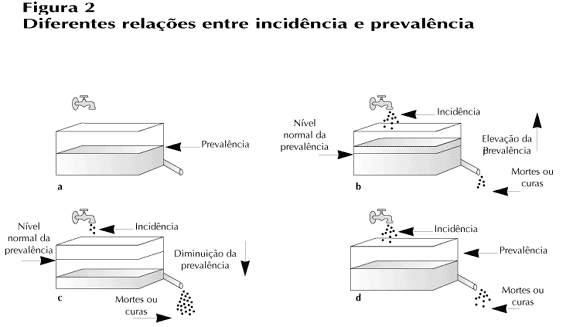 Prevalência e Incidência
Coeficientes de Prevalência e de Incidência de Portadores de Schistosoma mansoni, pelo Método de Kato-Katz, em Pedro de Toledo, São Paulo, no Período de 1980 a 1991
Prevalência e Incidência
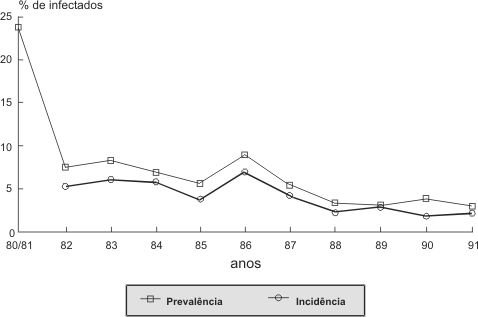 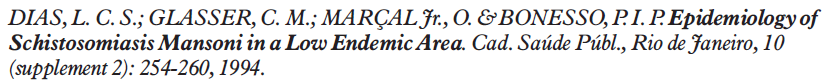 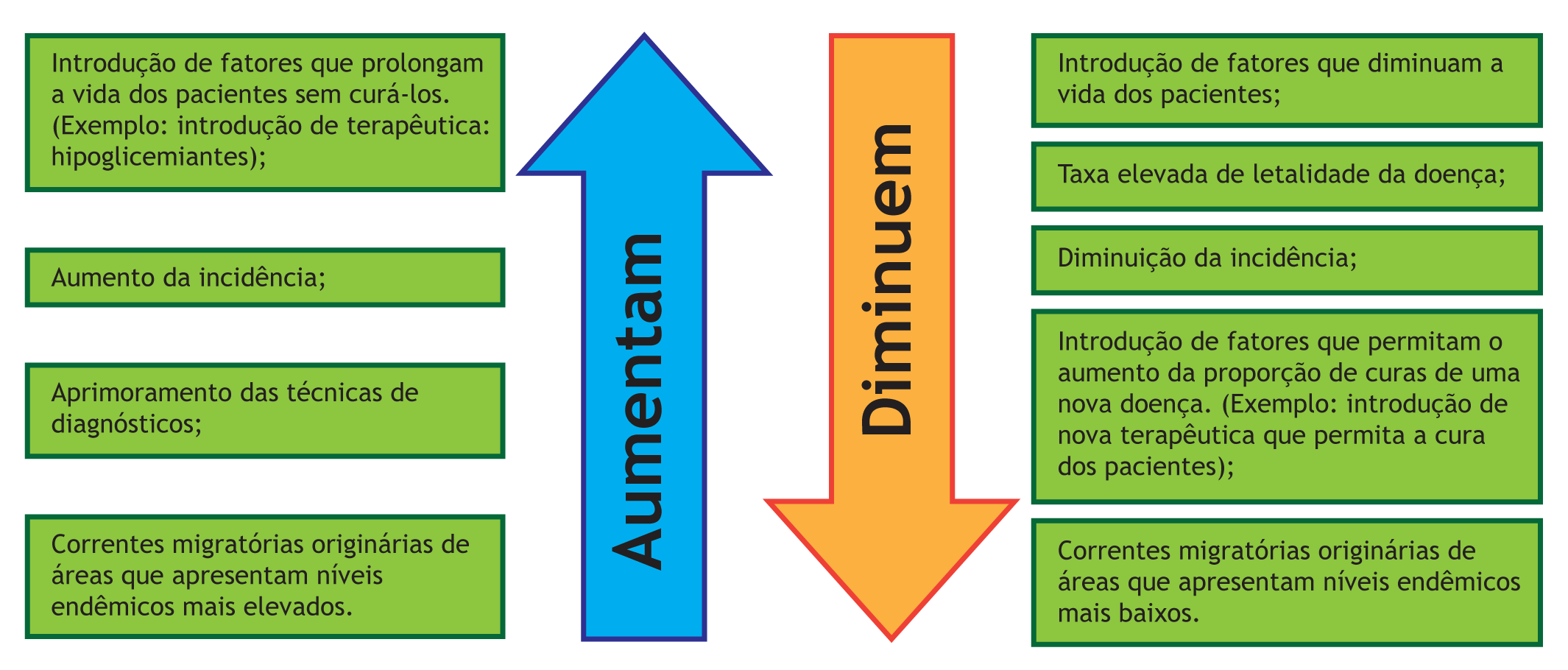 Prevalência e Incidência
Incidência e Prevalência
“Caso particular do conceito de incidência, quando o evento de interesse é o óbito e não o adoecimento”
Taxa de Mortalidade



Proporção de mortalidade
Risco médio de morrer
          
	SEM PERDAS                           COM PERDAS
Mortalidade
Frequência de óbitos por uma doença ou problema de saúde entre indivíduos doentes ou com o problema de saúde
Letalidade
Taxa de letalidade


Expressa a gravidade da doença
Reflete o risco de morrer por determinada doença em acometidos
Relação agente-hospedeiro
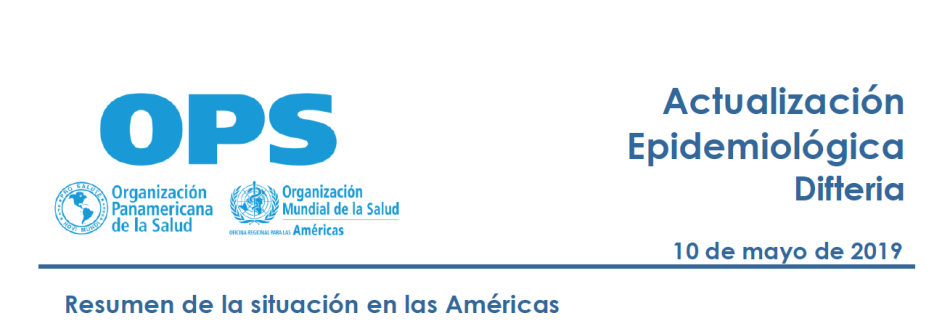 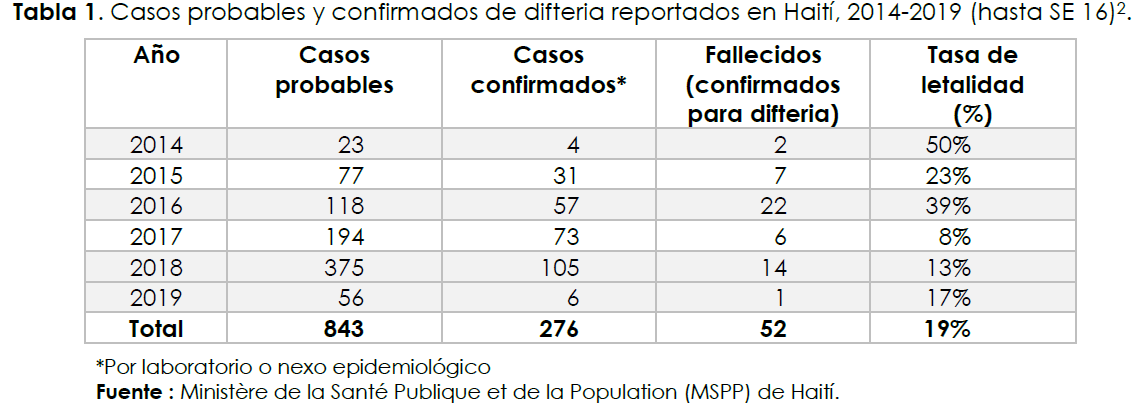 ATIVIDADE
Acessar o banco de dados do seu programa e calcular (quando possível*) no Excel:

Prevalência
Incidência
Mortalidade
Letalidade
*Justificar o que não pode ser calculado!
Atualização em EpidemiologiaMódulo 01Endemia e epidemia
Profa. Juliana Arena Galhardo
juliana.galhardo@ufms.br
Endemias – forma endêmica
*Enzootia – forma enzoótica
Relacionadas à prevalência + incidência

Epidemias – forma epidêmica
*Epizootias – forma epizoótica
Relacionadas à incidência
Endemia e epidemia
ENDEMIA

Presente na população: frequência previsível
Valores normais ou esperados e variações esperadas
Comparação de dados atuais com o passado
EPIDEMIA

Frequência dos casos ultrapassa limite esperado
Elevação brusca e temporária***
Endemia e epidemia
Incluem a noção de tempo, espaço e populaçãoDependentes do conhecimento prévio da realidade local
Identificar endemia ou epidemia:
Passo 1. Série histórica
Passo 2. Diagrama de controle
Passo 3. Monitoramento e controle
Passo 4. (não havendo controle...) Declaração de surto / epidemia / pandemia
Endemia e epidemia
Doenças exóticas / erradicadas / de notificação / 
de programas de controle /
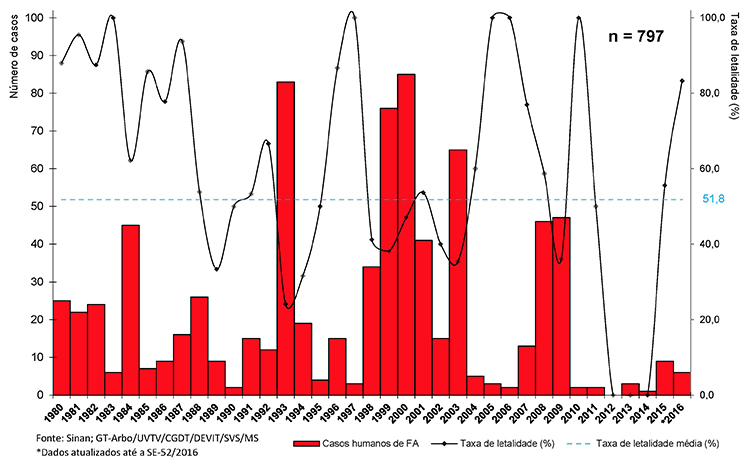 Série histórica do número de casos humanos confirmados de febre amarela silvestre e a letalidade no Brasil, 1980 a 2016.
http://portalsaude.saude.gov.br/index.php/situacao-epidemiologica-dados-febreamarela
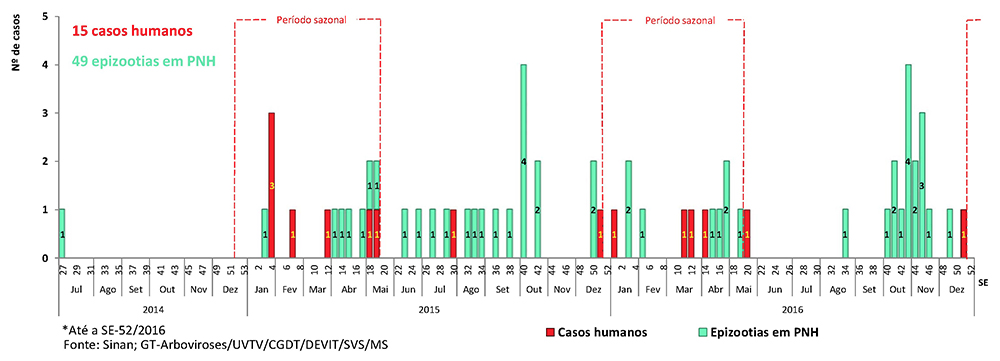 Distribuição dos casos humanos e epizootias de primatas não humanos (PNH) confirmados para Febre Amarela, por semana epidemiológica de início de sintomas ou ocorrência, Brasil, julho/2014 – dezembro/2016.
http://portalsaude.saude.gov.br/index.php/situacao-epidemiologica-dados-febreamarela
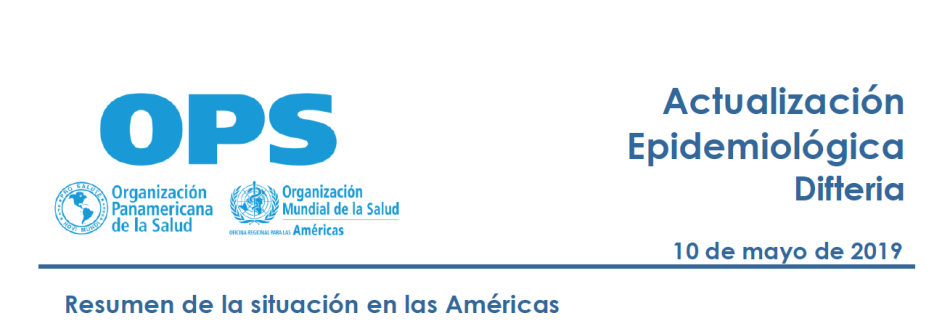 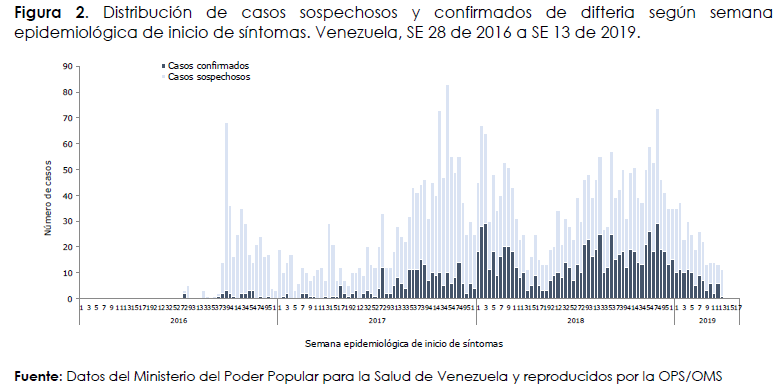 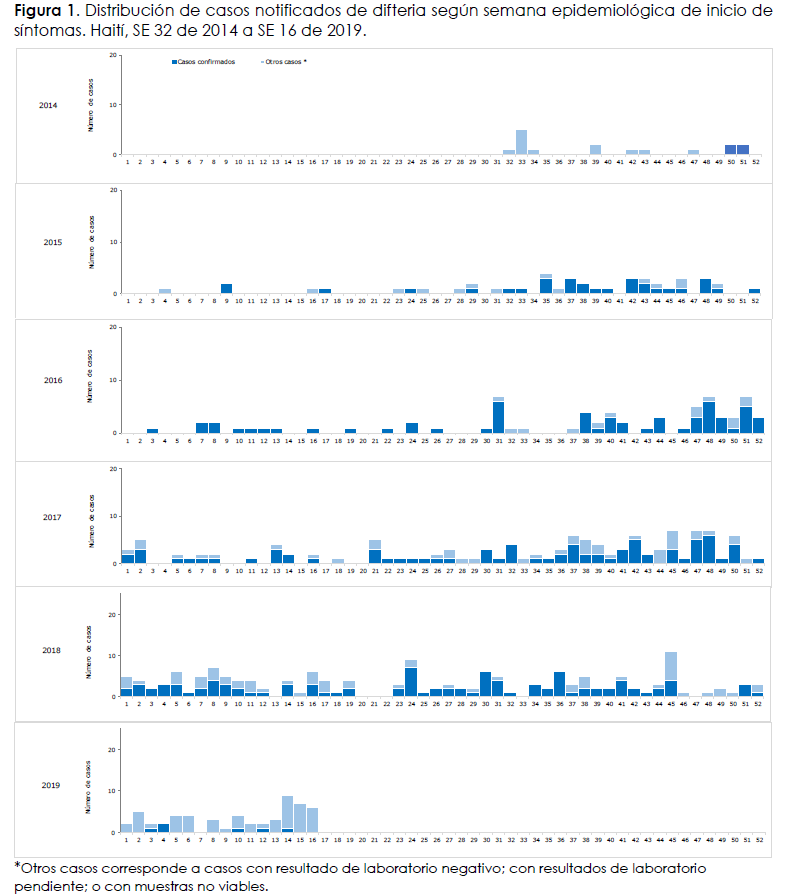 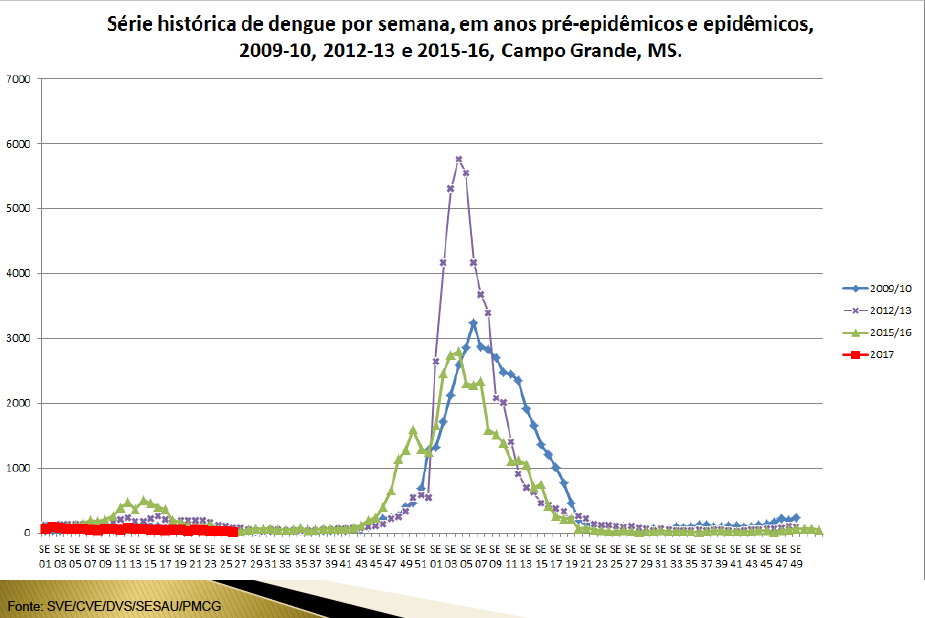 Comitê municipal de combate ao Aedes aegypti de Campo Grande  - jul/2017
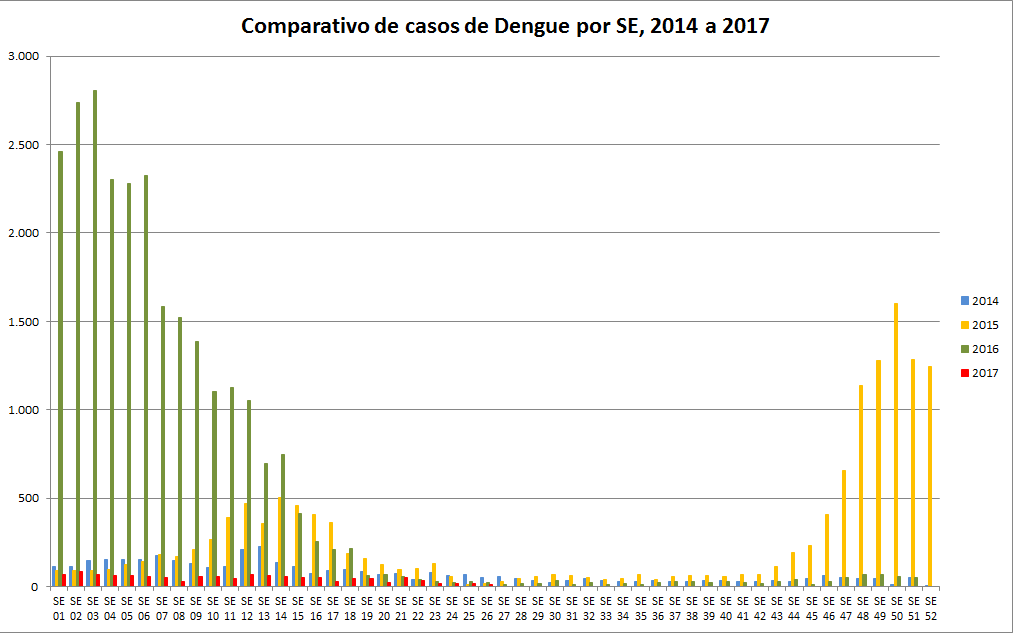 Comitê municipal de combate ao Aedes aegypti de Campo Grande  - jul/2017
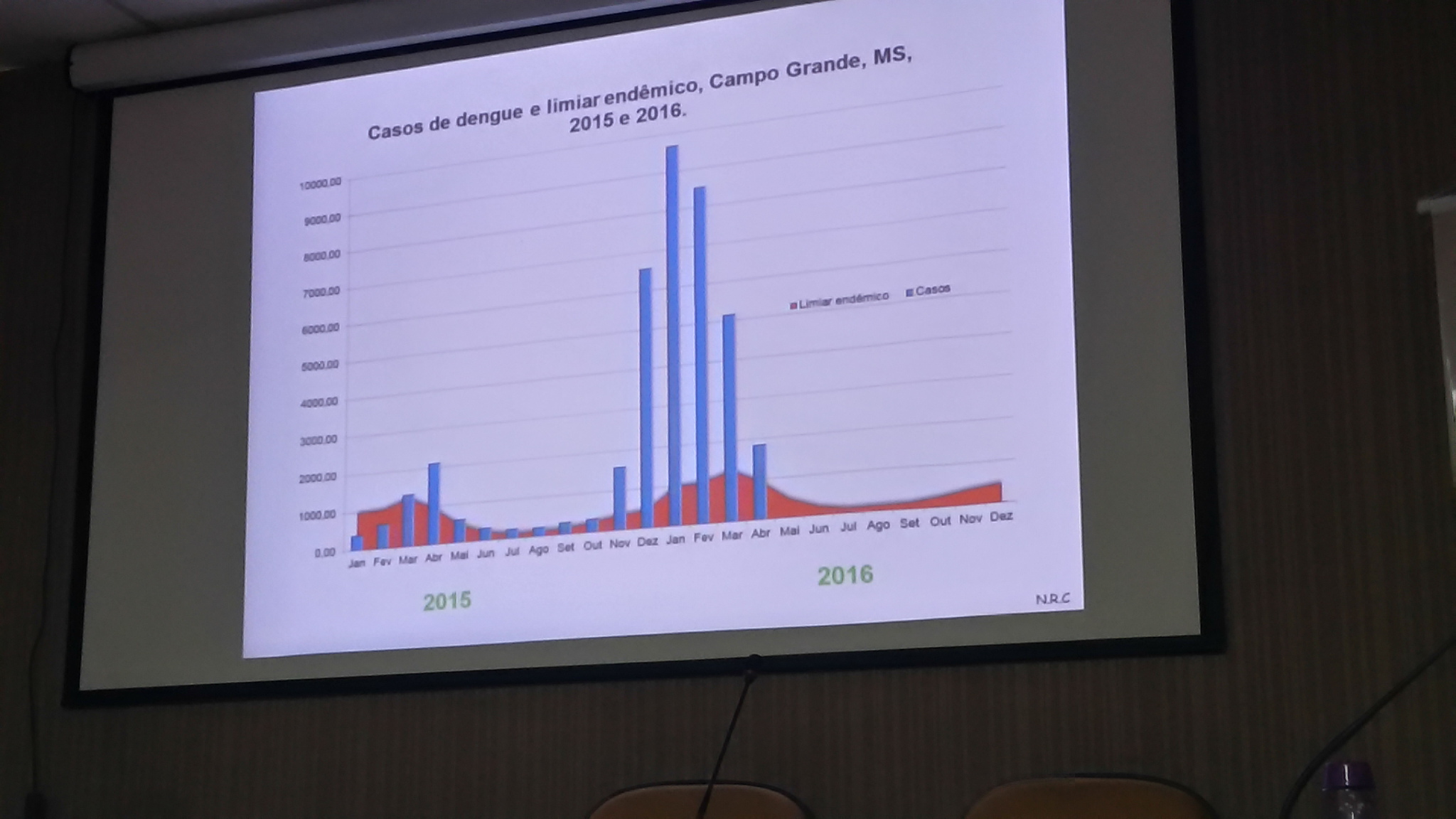 Comitê municipal de combate à dengue de Campo Grande - abril/2016
EPIDEMIA
Para determinar o quão grave é uma epidemia (o nível de propagação e risco dos expostos), calcula-se a TAXA DE ATAQUE

TA é equivalente a INCIDÊNCIA, porém em situações de investigação de epidemias:
Usada quando se investiga um surto de uma determinada doença em um local onde há uma população bem definida. 
Expressa em percentual.
Epidemia
Declaração de surto / epidemia / pandemia

Tempo – lugar – pessoa
Investigação
Imprensa
Pânico
Medidas de controle e prevenção
Epidemia
incidência máxima
coef. incidência
nível epidêmico
limiar epidêmico
nível endêmico
tempo
progressão
regressão
egressão
Curva epidêmica clássica
Função de probabilidade
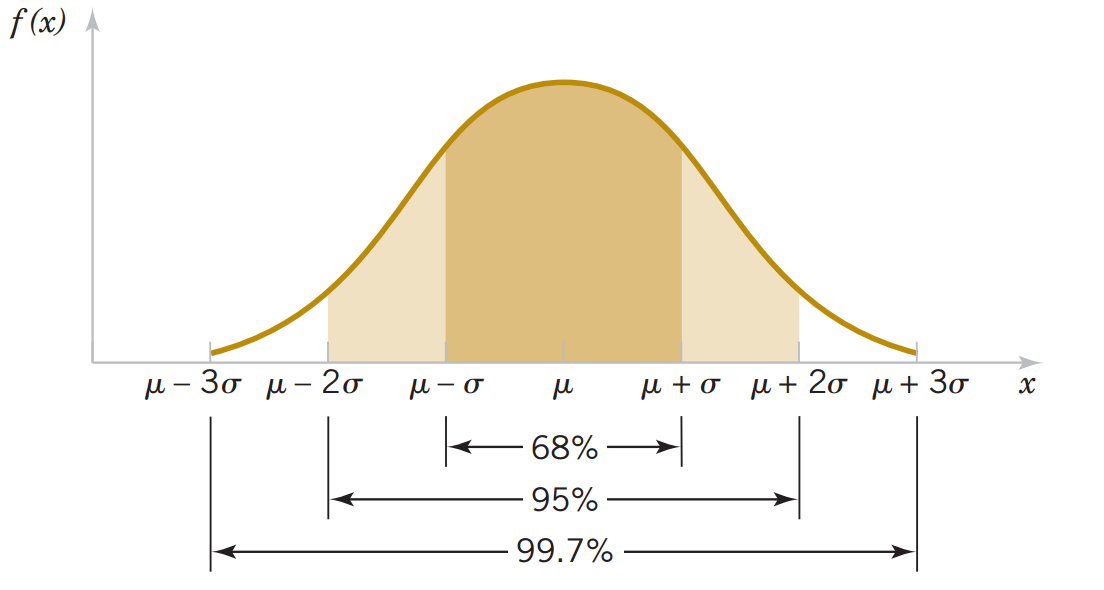 Média
Desvio padrão
https://www.inf.ufsc.br/~andre.zibetti/probabilidade/normal.html
https://www.youtube.com/watch?v=01frvYx73xQ
https://www.youtube.com/watch?v=EFC-NFea6Qg
https://redeaanalisecovid.wordpress.com/2020/07/07/r0-e-o-controle-de-uma-epidemia/
https://redeaanalisecovid.wordpress.com/2020/07/09/rt-e-a-dinamica-de-uma-epidemia/
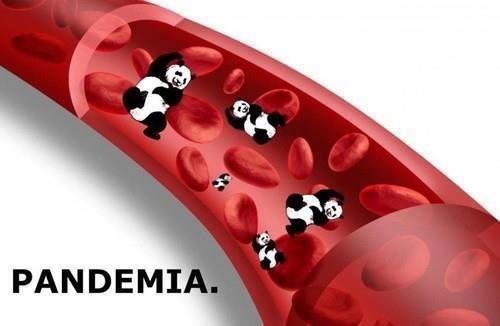 ATIVIDADE
Acessar o banco de dados do seu programa e plotar no Excel (quando possível*):

Série histórica – casos incidentes / ano
Gráficos de série histórica
Interpretação
*Justificar o que não pode ser calculado!